Písmeno Ď, ď
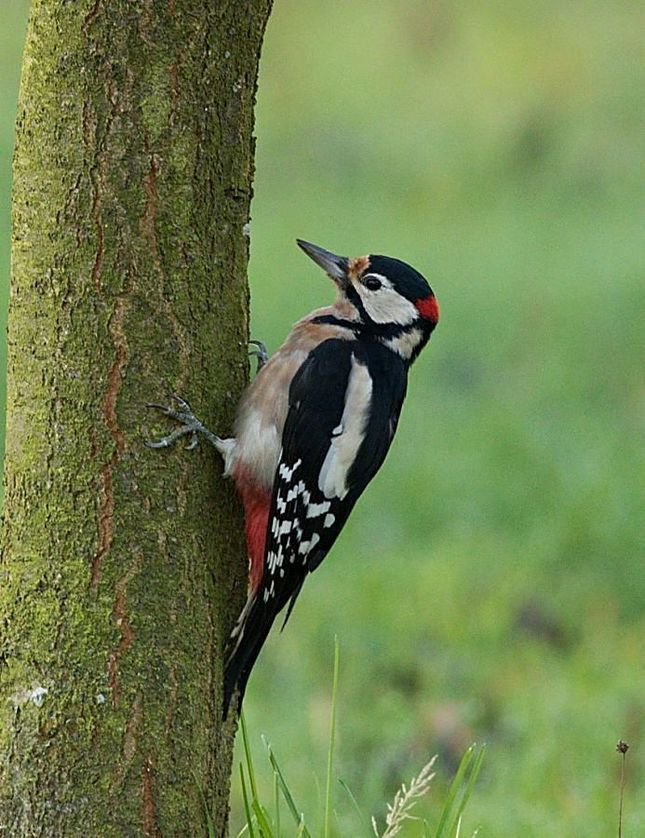 ZŠ Ľ. Podjavorinskej 1, Košice
Mgr. Martina Gáborová
Obsah
Naučíme sa písmeno Ď, ď
 Písmeno Ď, ď na začiatku slova
 Písmeno Ď, ď na konci slova 
 Didaktická hra „Drep – skok“
Naučíme sa písmeno Ď, ď
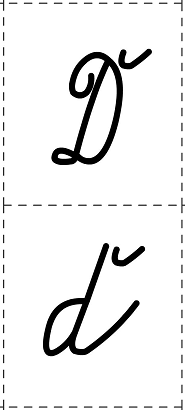 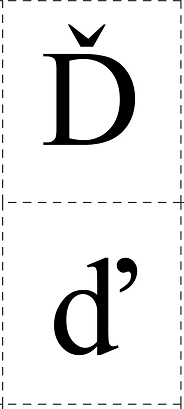 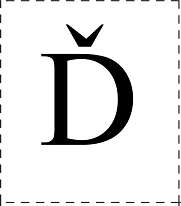 Veľké tlačené 

Veľké písané

Malé tlačené

Malé písané
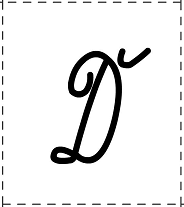 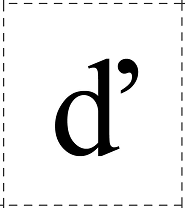 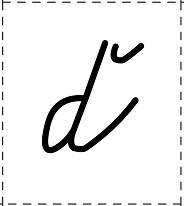 Písmeno Ď, ď na začiatku slova
Aké písmeno počuješ na začiatku slova?
Pomenuj obrázok.
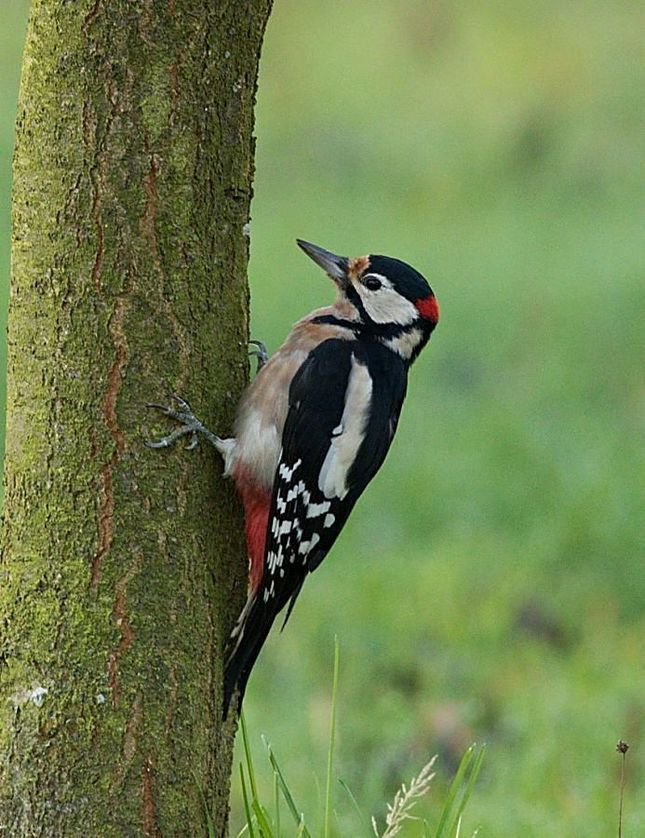 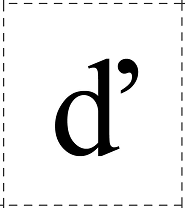 Písmeno Ď, ď na začiatku slova
Aké písmeno počuješ na začiatku slova?
Pomenuj obrázok.
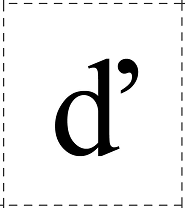 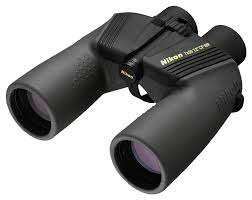 Písmeno Ď, ď na začiatku slova
Aké písmeno počuješ
na začiatku slova?
Pomenuj obrázok.
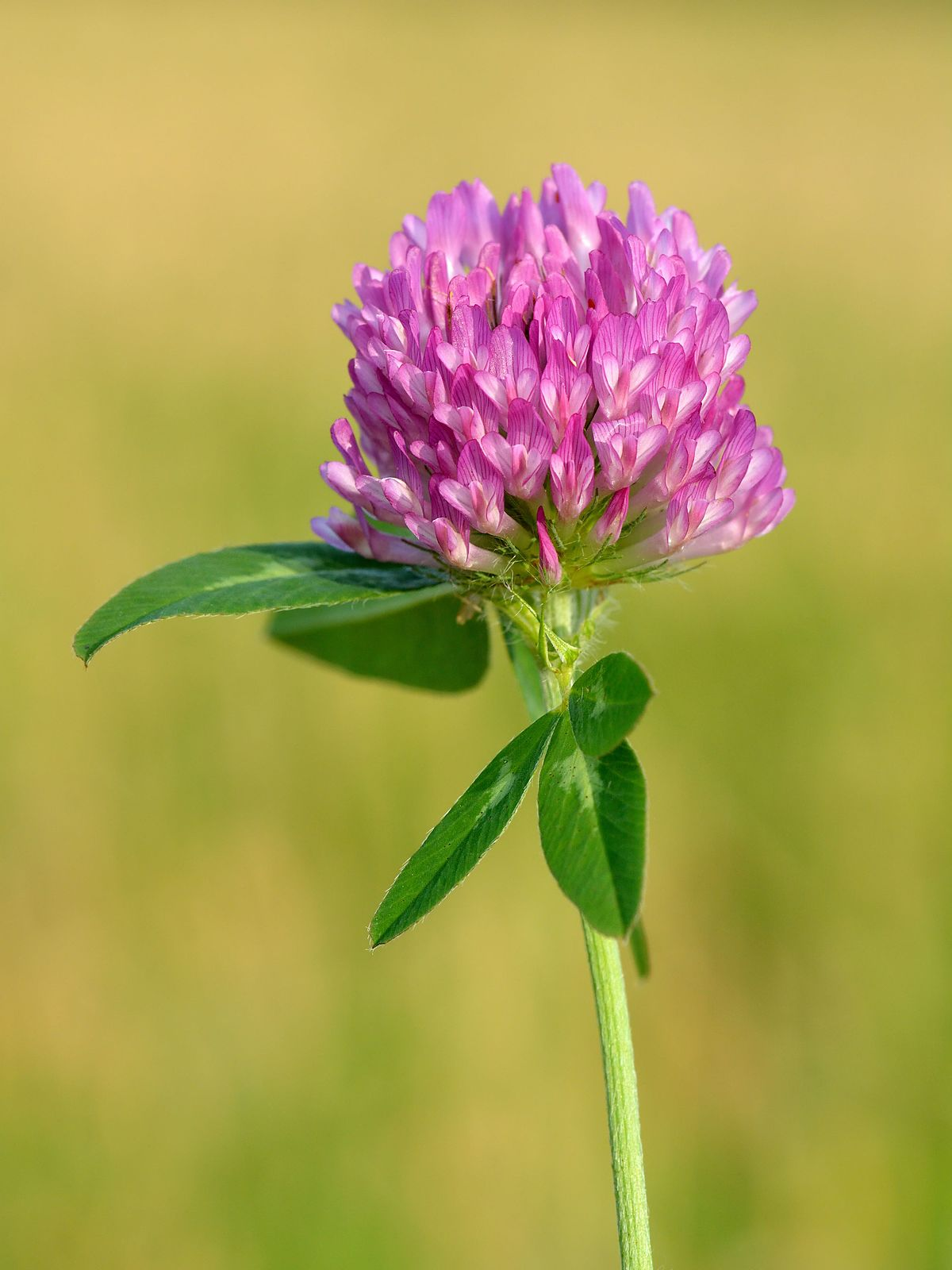 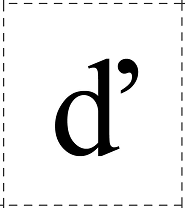 Písmeno Ď, ď na konci slova
Pomenuj obrázok.
Aké písmeno píšeme na konci slova?
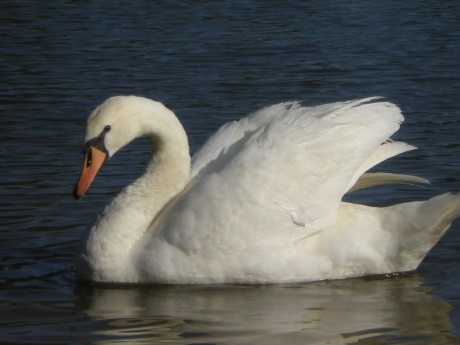 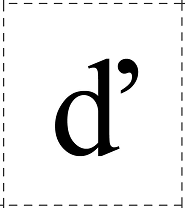 Písmeno Ď, ď na konci slova
Pomenuj obrázok.
Aké písmeno píšeme na konci slova?
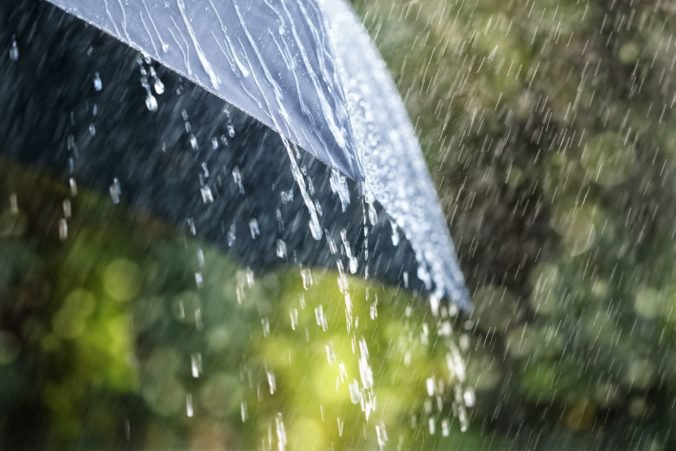 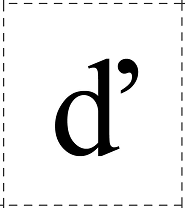 Písmeno Ď, ď na konci slova
Pomenuj obrázok.
Aké písmeno píšeme na konci slova?
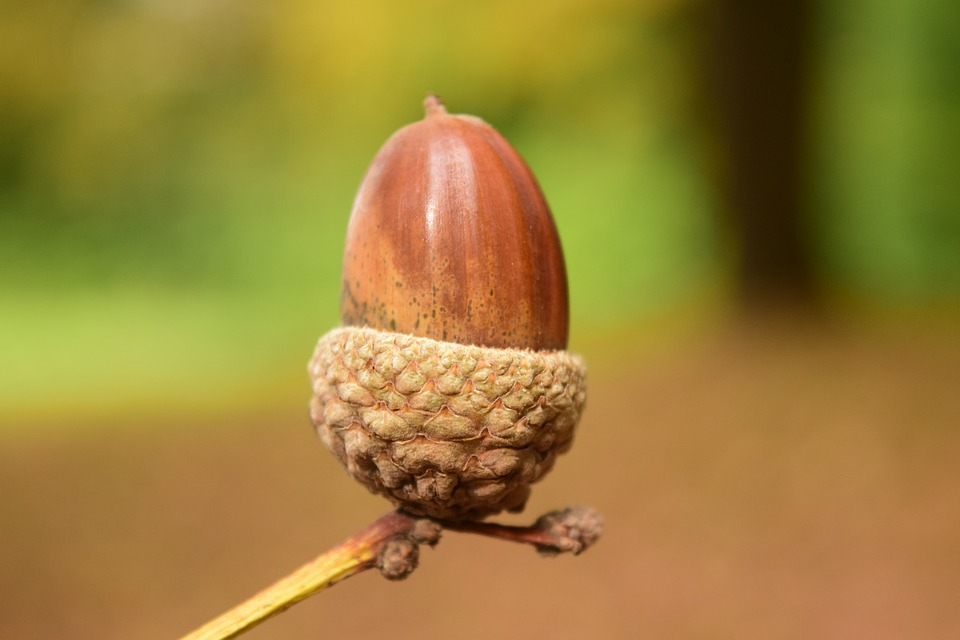 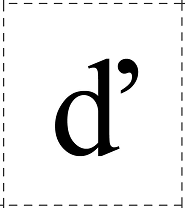 Didaktická hraDrep - skok
Cieľ didaktickej hry: rozvíjať pozornosť žiakov, zopakovať určenie hlásky „ď“ v slove 
Postup: Žiaci sa postavia vedľa lavíc. Žiaci pri slovách s písmenom ď na začiatku vyskočia a pri slovách s písmenom ď na konci slova spravia drep.
Didaktická hraDrep - skok
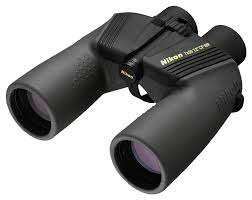 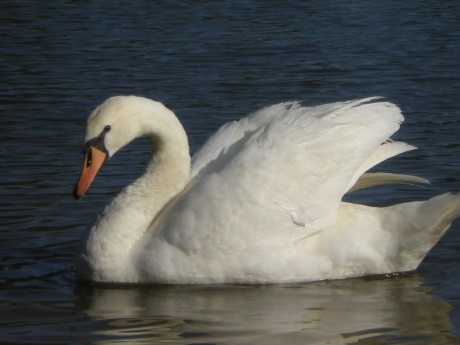 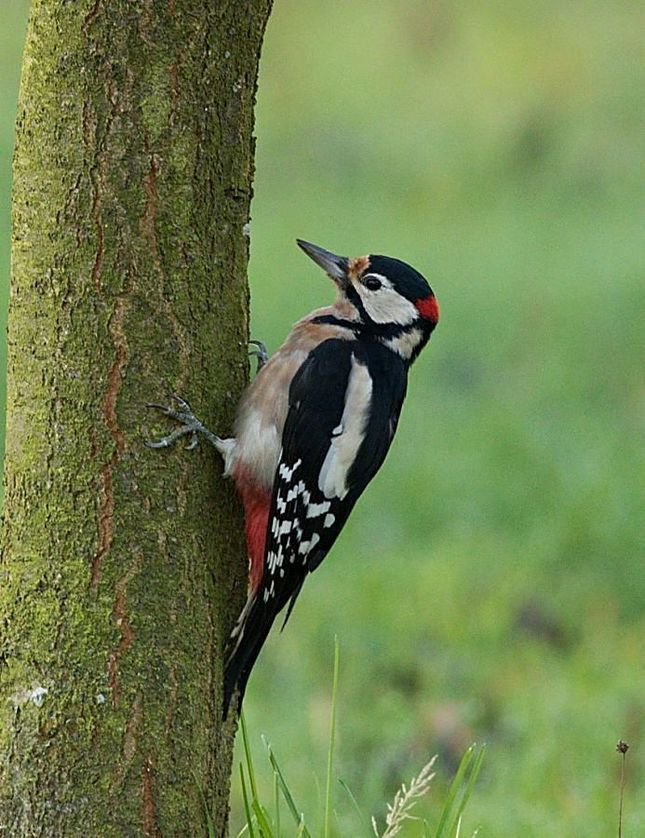 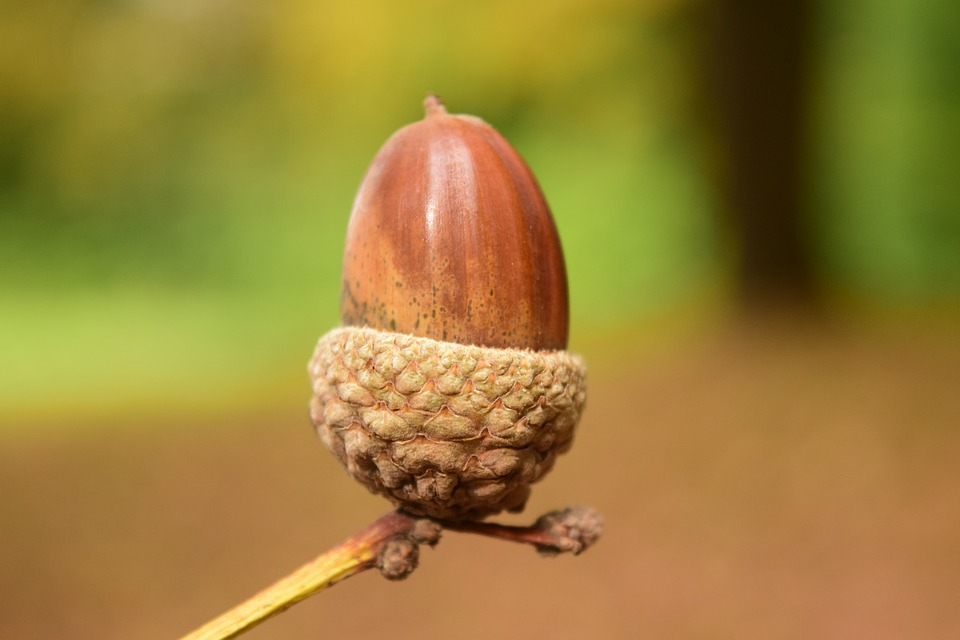 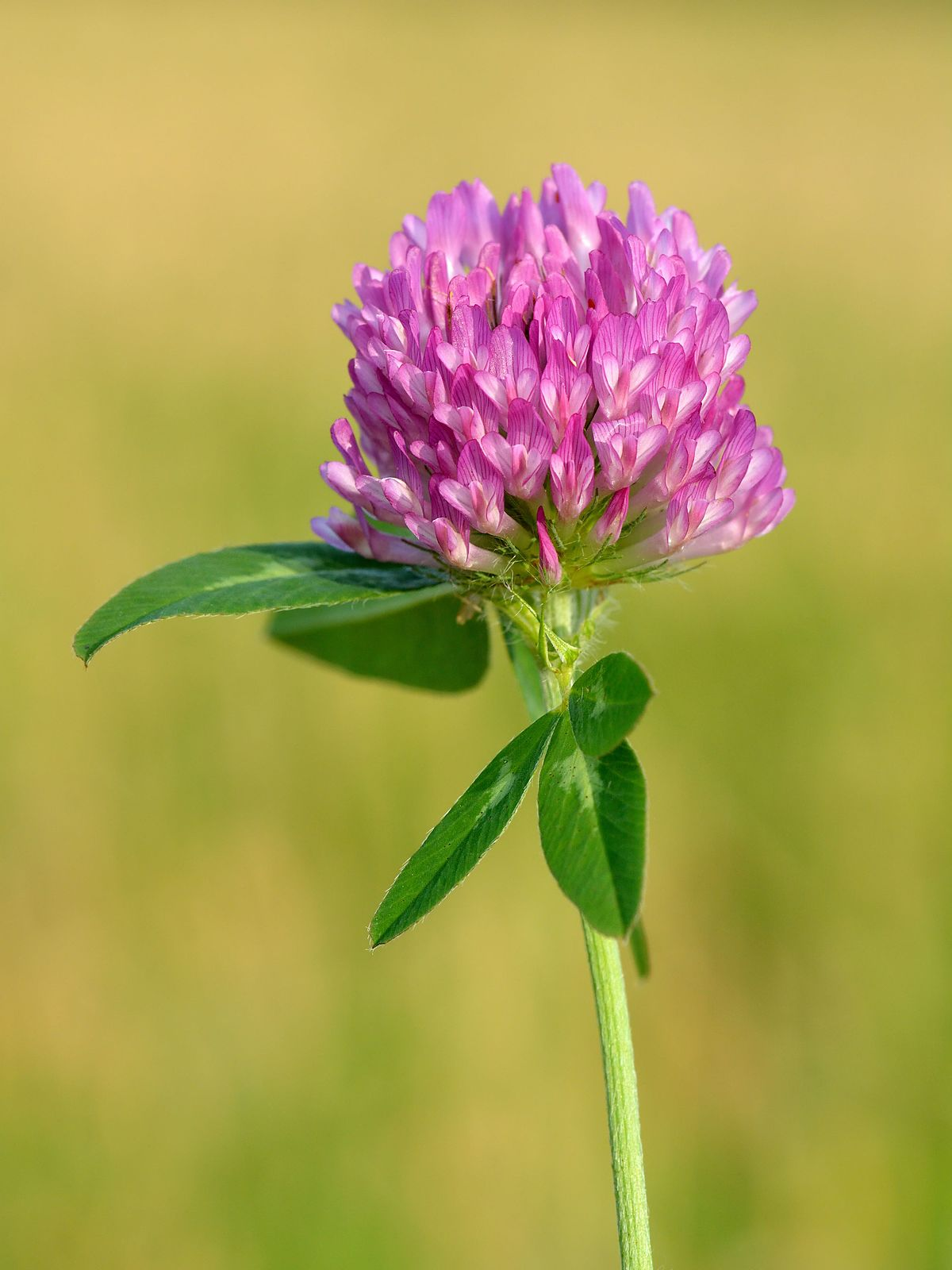 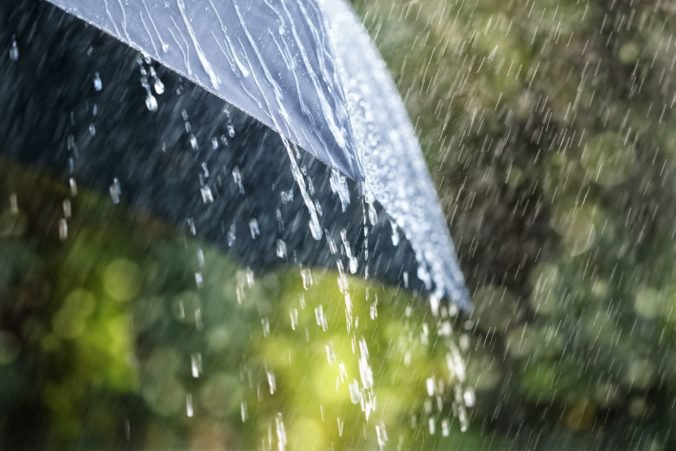 Prajem veľa úspechov pri hre
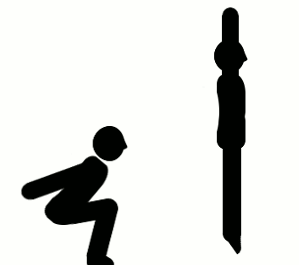